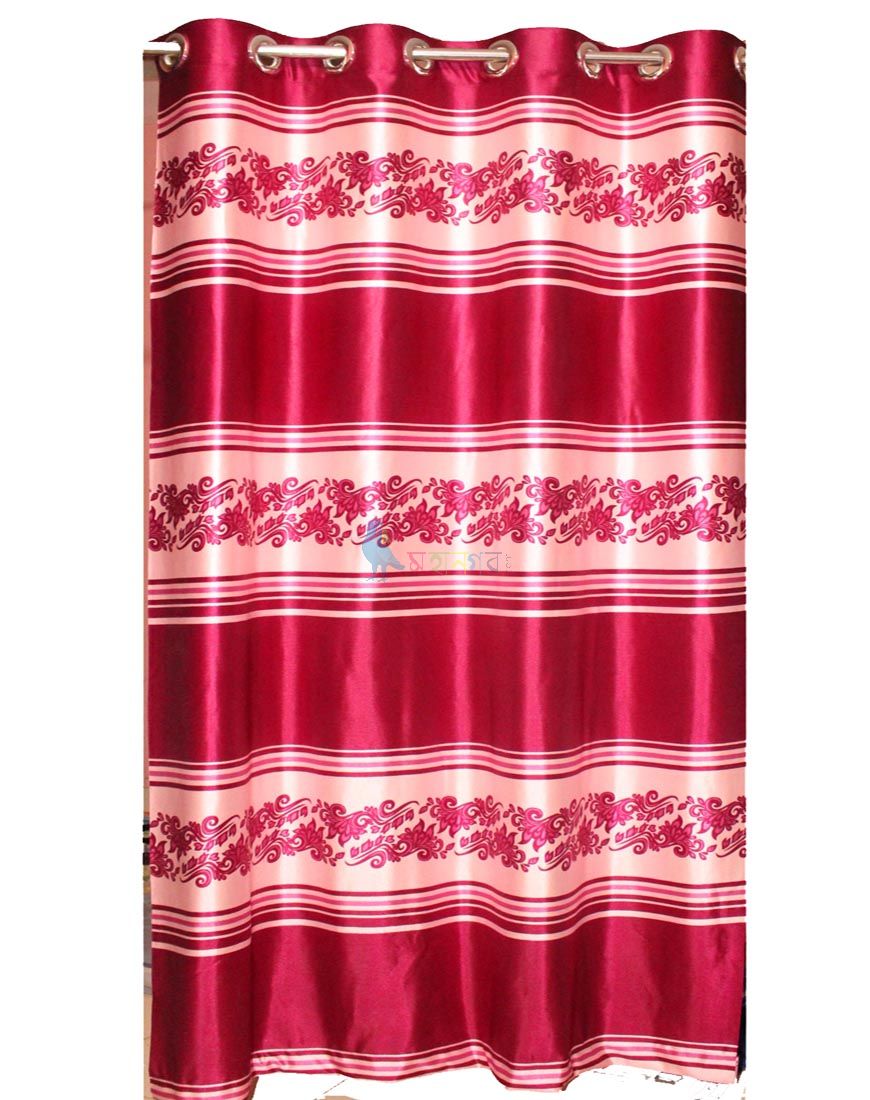 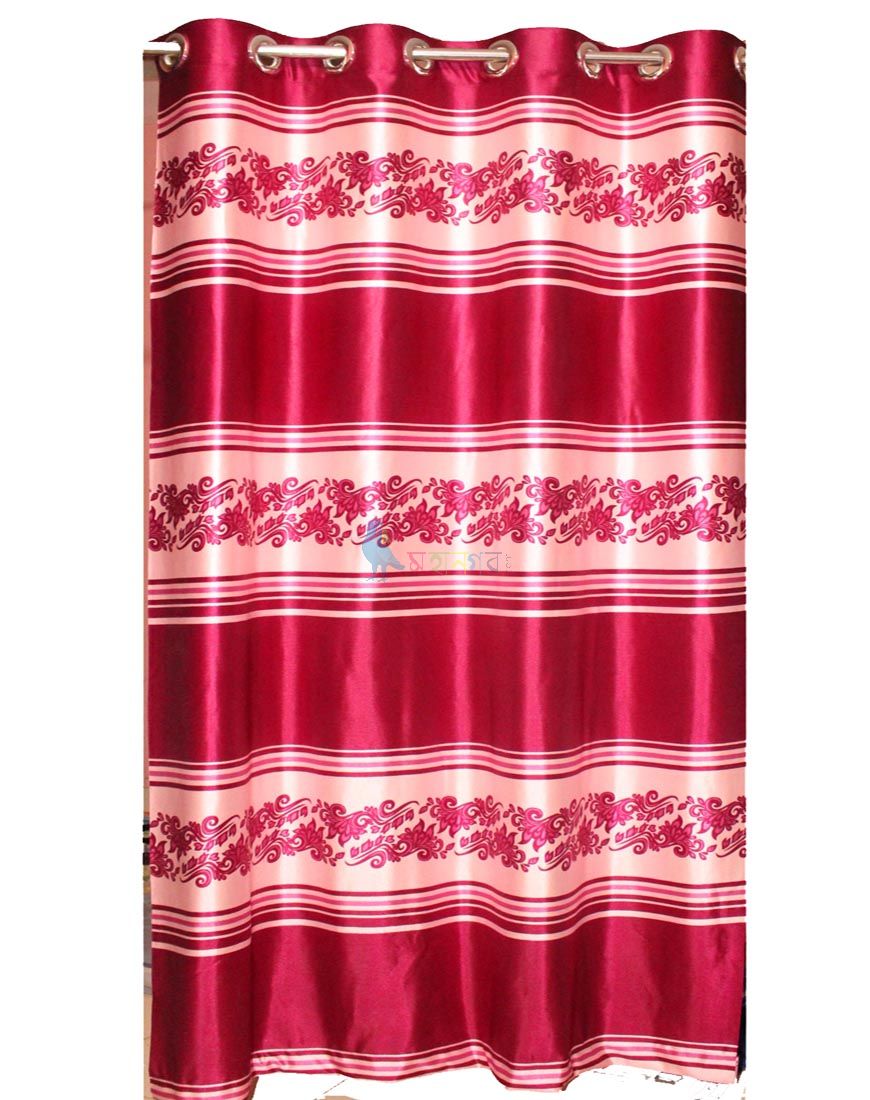 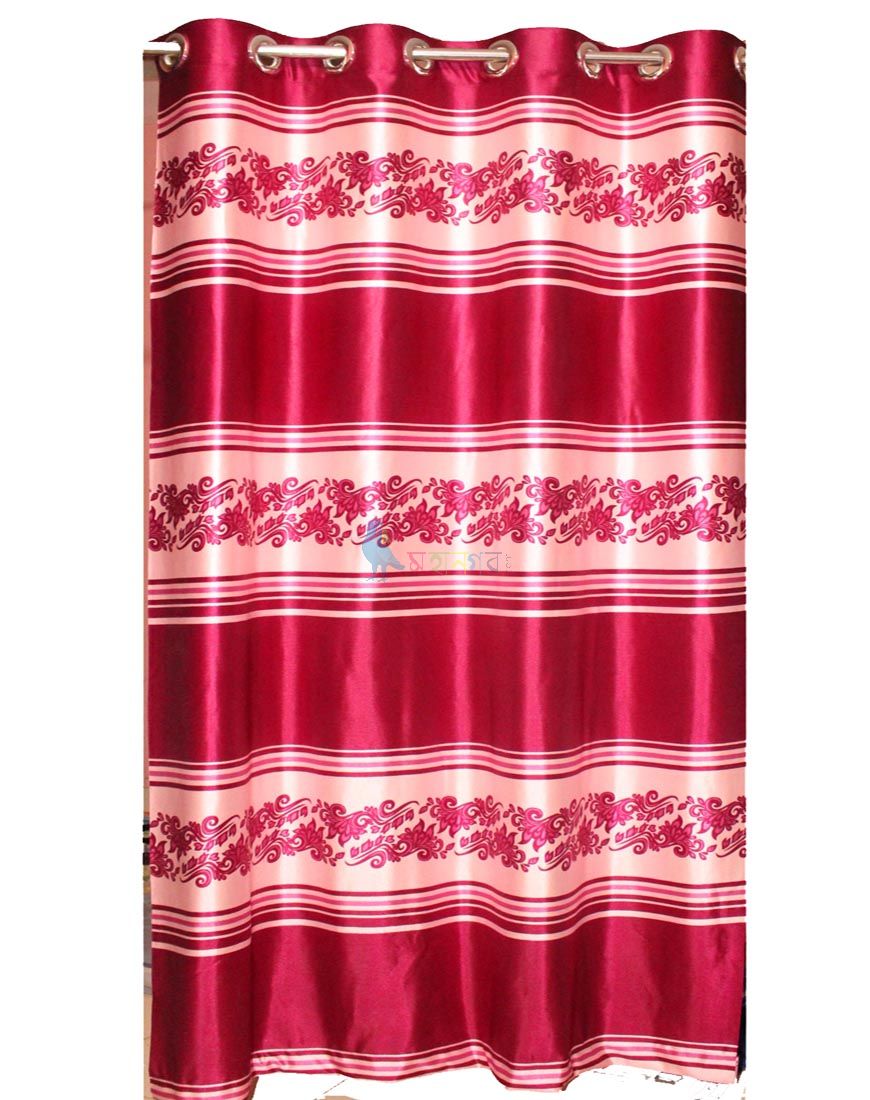 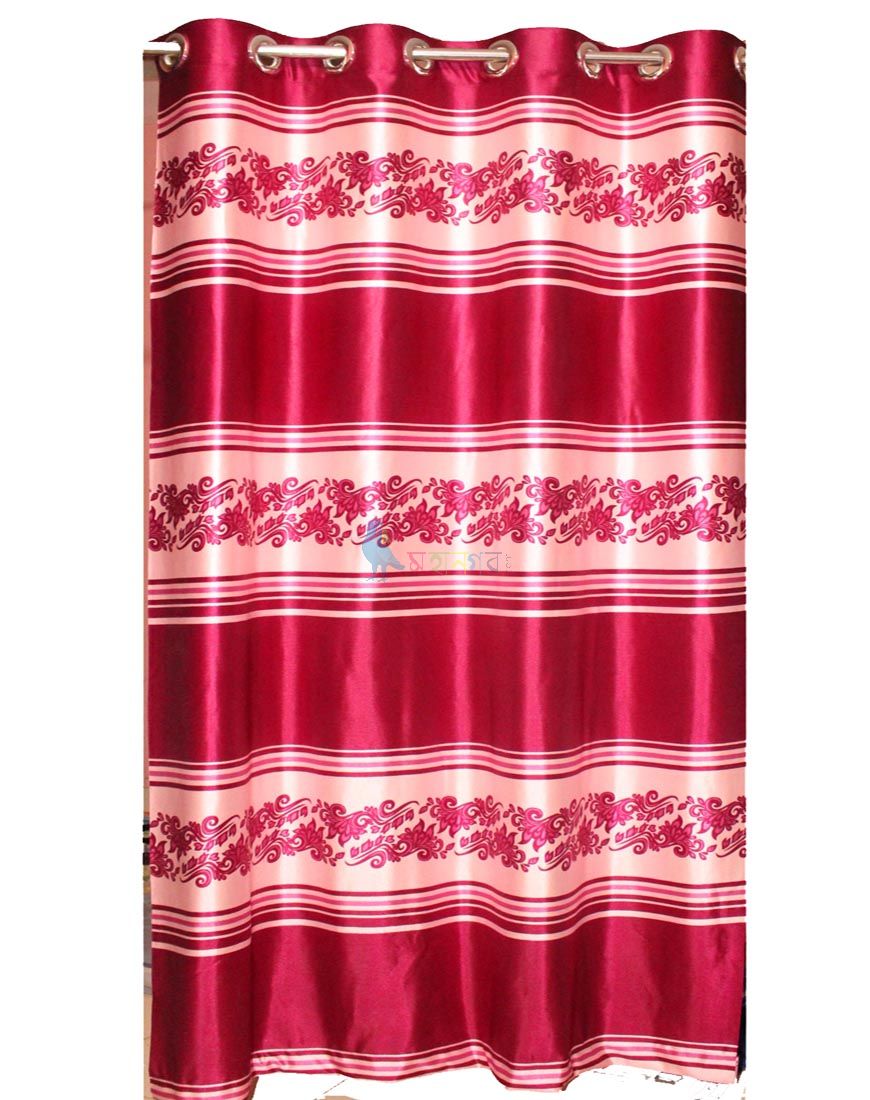 আজকের পাঠে সবাইকে স্বাগতম
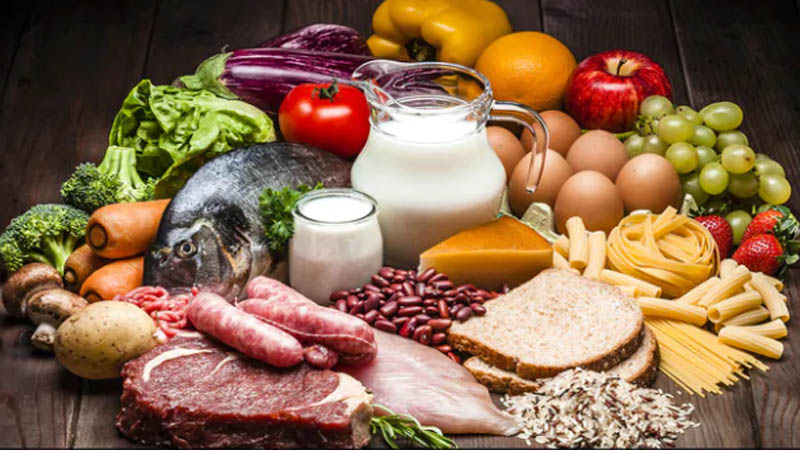 শিক্ষক পরিচিতি
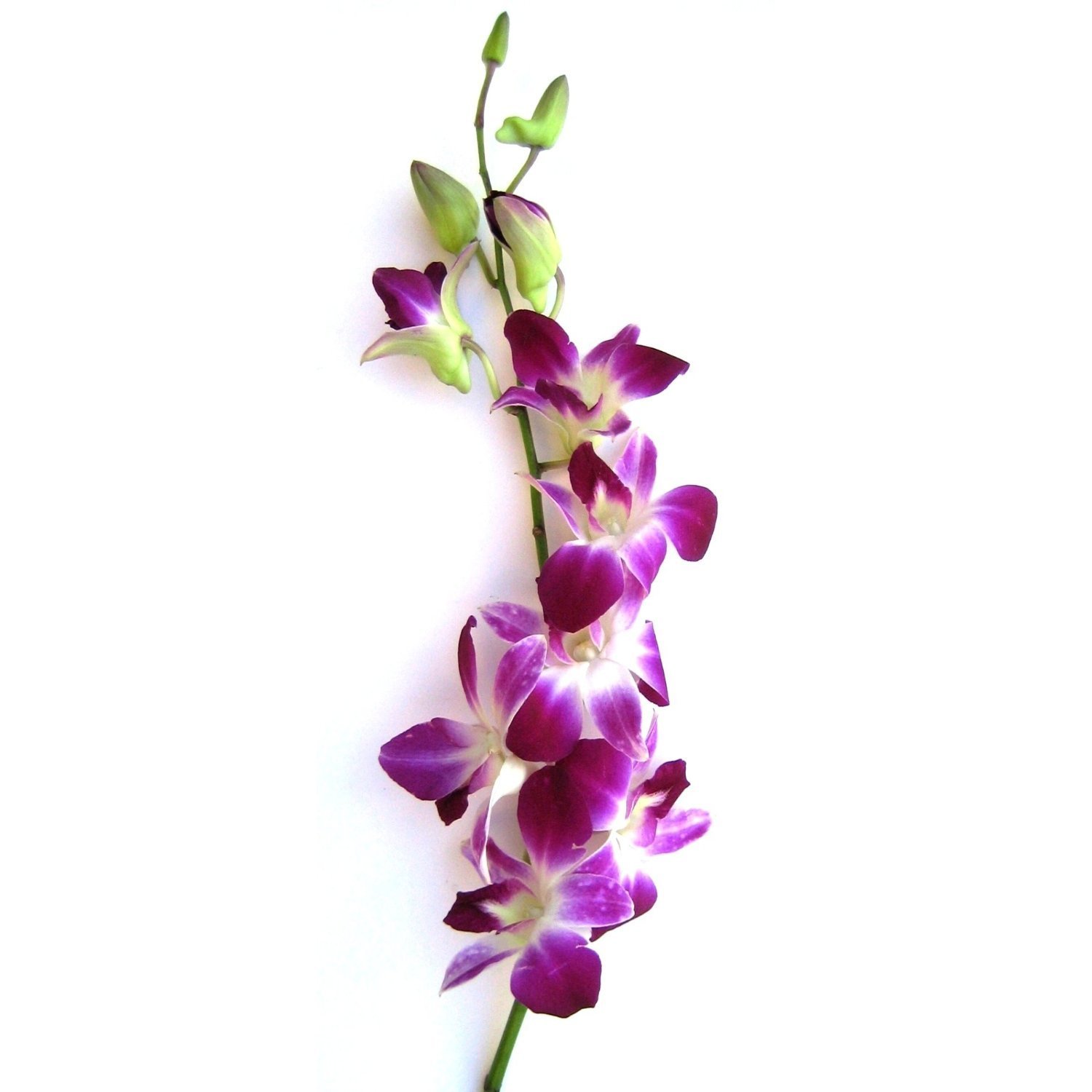 পাঠ পরিচিতি
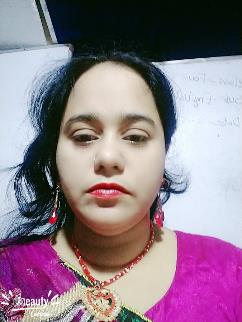 শ্রেণিঃ চতুর্থ
বিষয়- প্রাথমিক বিজ্ঞান
অধ্যায়- জীব ও পরিবেশ
মিরানা জামান মুক্তা
সহকারী শিক্ষক
১৯ নং আষাড়িয়াবাড়ি স প্রা বিকালিয়াকৈর - গাজীপুর।miranajaman13@gmail.com
পাঠ- খাদ্যের জন্য উদ্ভিদ ও প্রাণীর উপর নির্ভরশীলতা
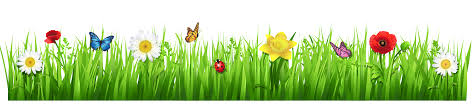 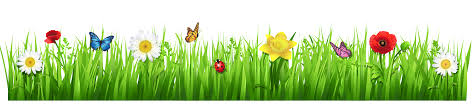 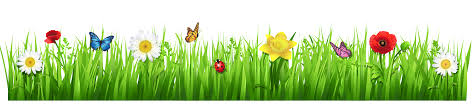 ছবিগুলো ভালো করে লক্ষ্য কর
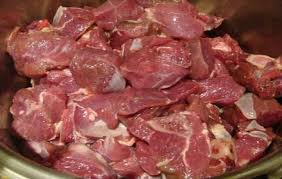 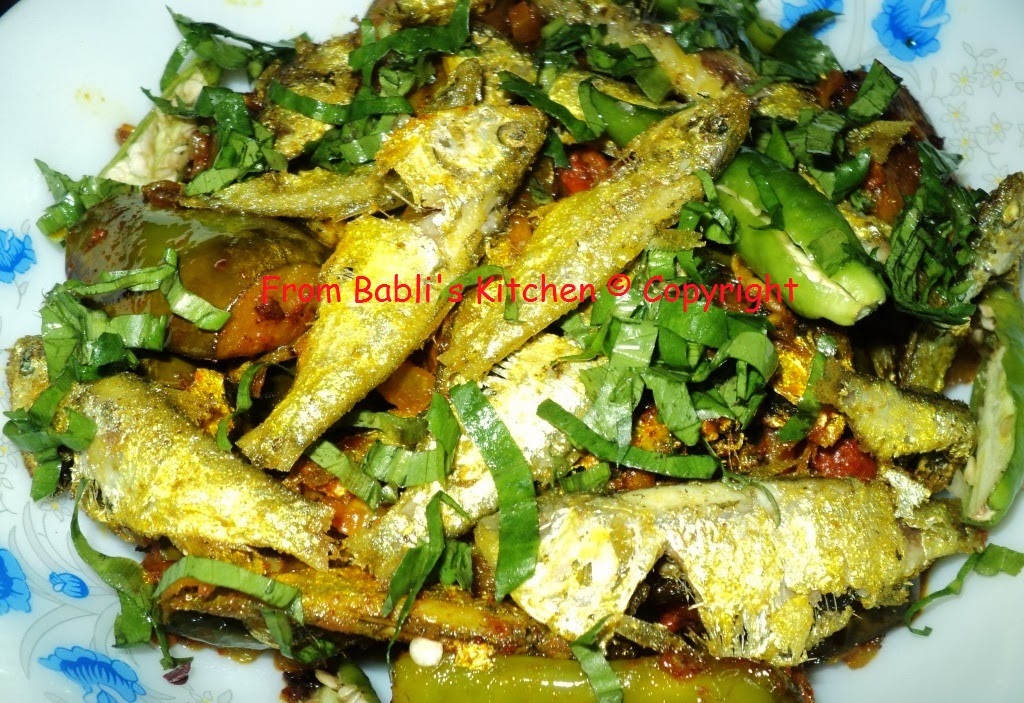 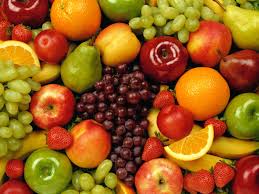 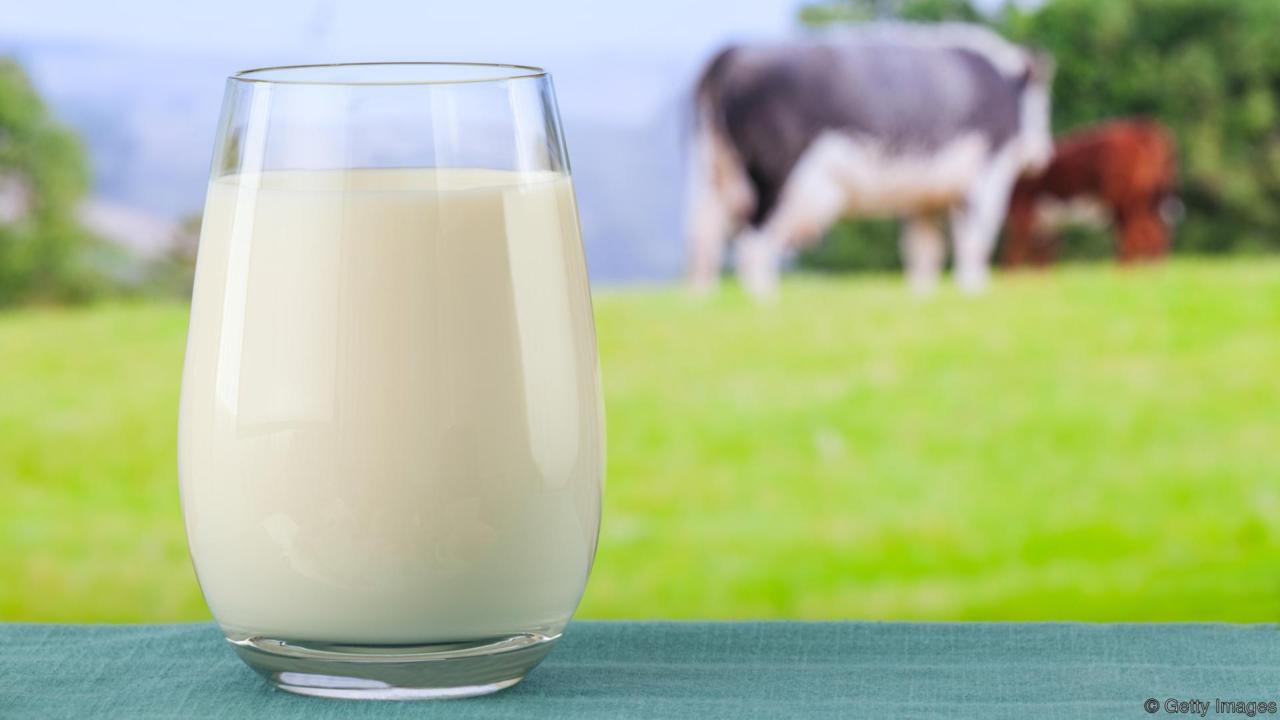 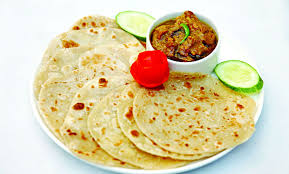 ছবিগুলো দেখে জোড়ায় চিন্তা করে বল আজকের পাঠের বিষয় কী হতে পারে?
আজকের পাঠের বিষয়-
খাদ্যের জন্য উদ্ভিদ ও প্রাণীর উপর মানুষের নির্ভরশীলতা
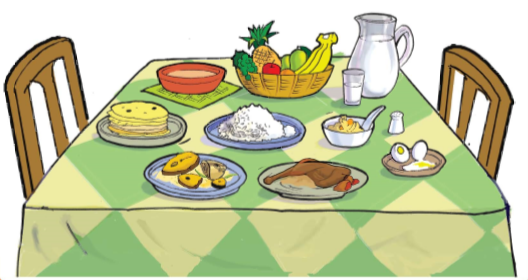 শিখনফল
১.১.১ মানুষসহ প্রত্যেক জীবের বেঁচে থাকার জন্য খাদ্যের প্রয়োজন তা বলতে পারবে;
১.১.২ সূর্য সকল শক্তির উৎস তা বলতে পারবে;
১.১.৬ মানুষ কীভাবে খাদ্যের জন্য পরিবেশের বিভিন্ন উদ্ভিদ ও প্রাণীর উপরে নির্ভরশীল তা বর্ণনা করতে পারবে।
মানুষের শক্তি এবং বৃদ্ধির জন্য কী প্রয়োজন?
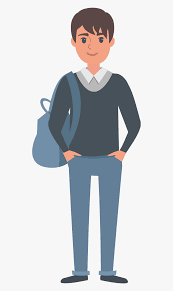 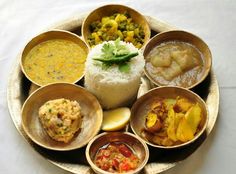 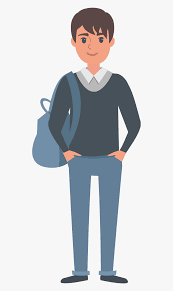 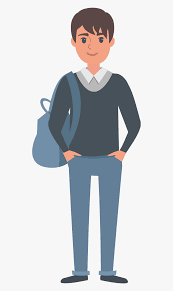 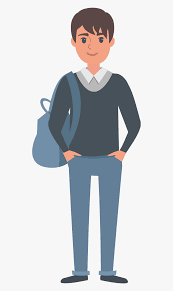 খাদ্যের প্রয়োজন
ছবিগুলো লক্ষ্য কর-
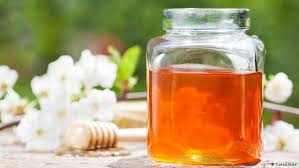 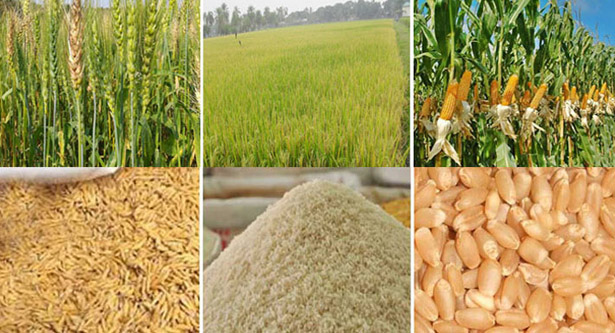 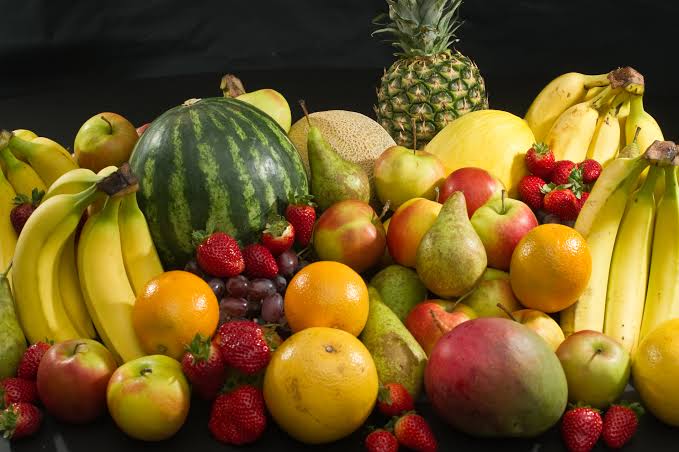 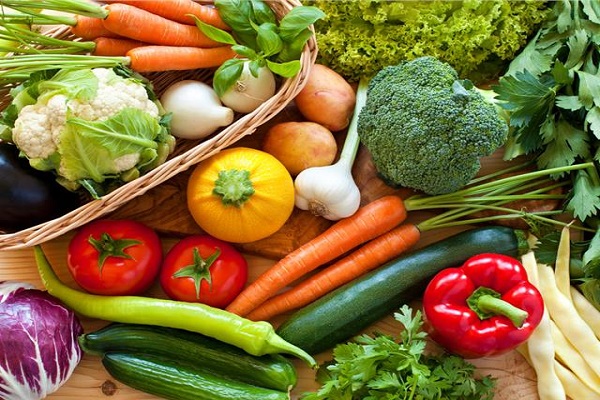 মানুষ এই খাবারগুলো কোথা থেকে পায়?
এ খাদ্যগুলোকে আমরা কী ধরণের খাদ্য বলি?
উদ্ভিদ থেকে
উদ্ভিজ্জ খাদ্য
ছবিগুলো লক্ষ্য কর-
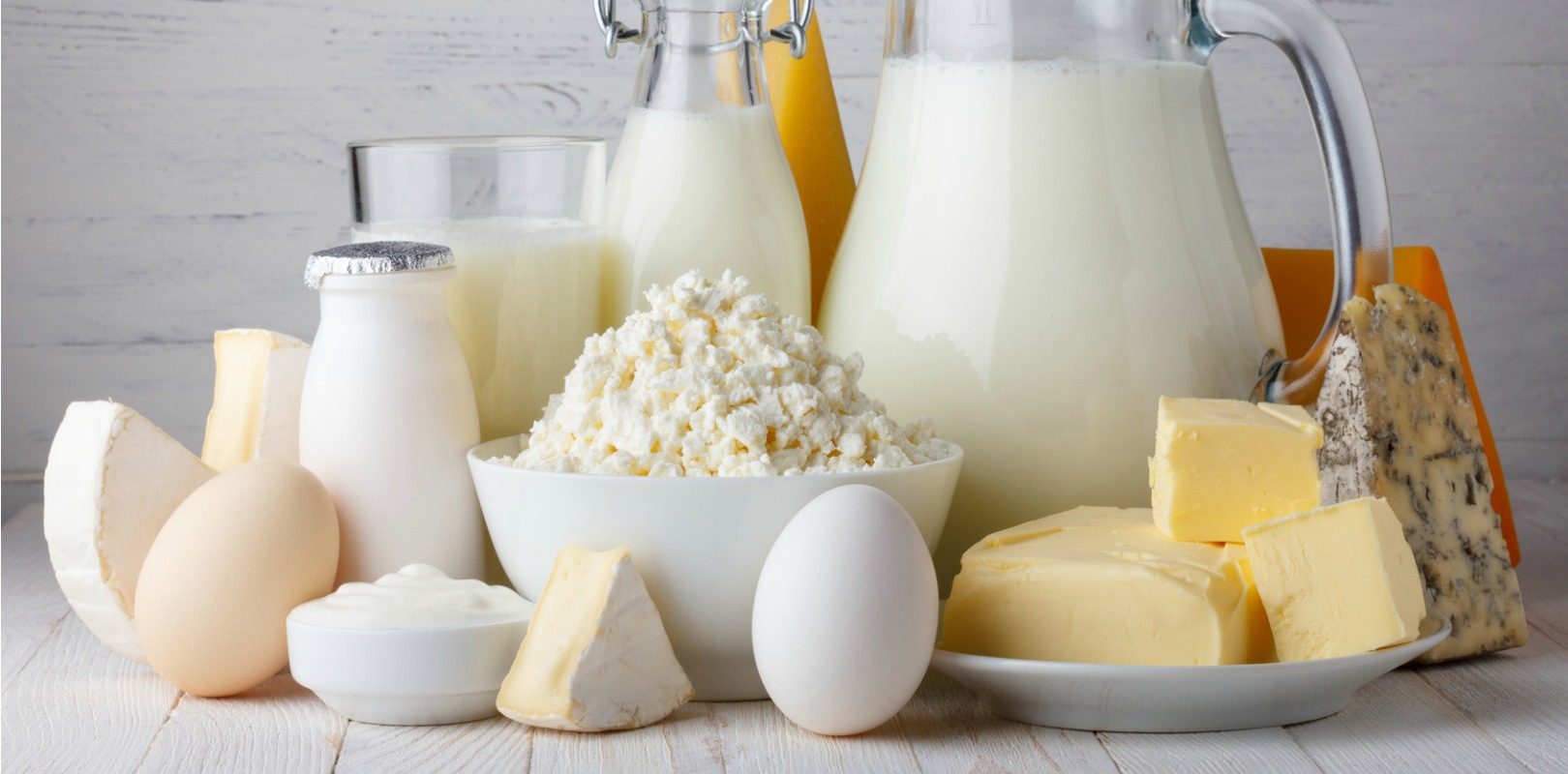 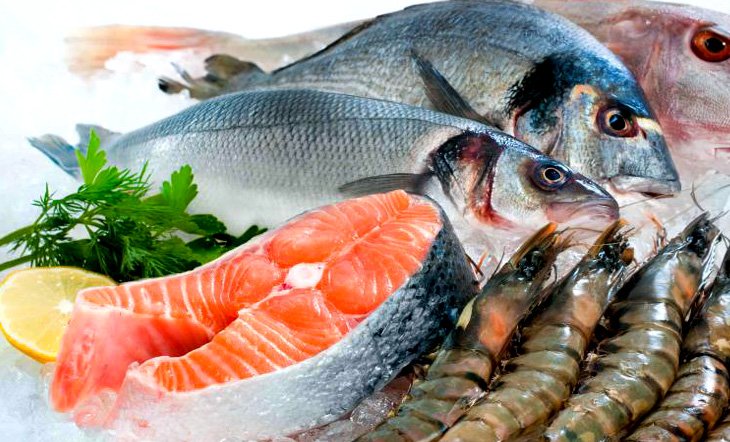 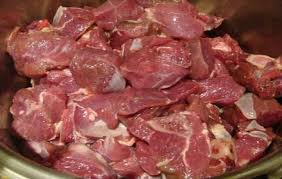 আমরা এ খাবারগুলো কোথা থেকে পাই?
এ খাদ্যগুলোকে আমরা কী ধরণের খাদ্য বলি?
বিভিন্ন প্রাণী থেকে পাই।
প্রাণিজ খাদ্য
জোড়ায় কাজ
নিচের দেখানো ছকের মতো খাতায় একটি ছক তৈরি কর এবং ছকটি পূরণ কর-
খাদ্য
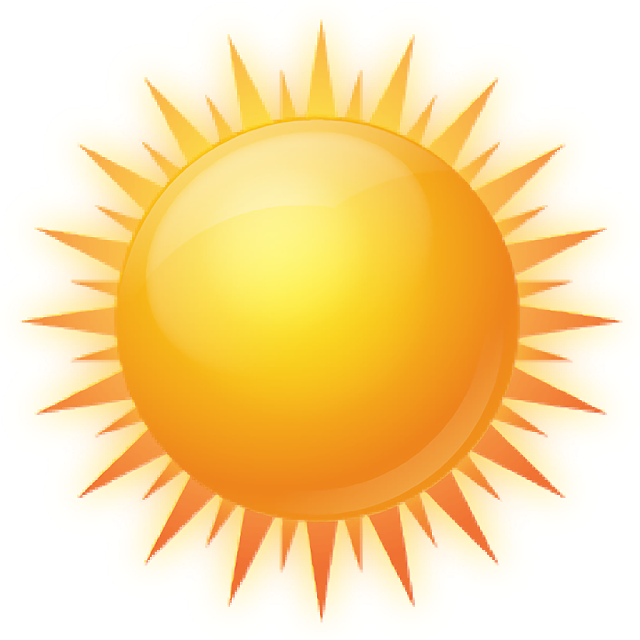 সূর্যের আলো
উদ্ভিদ কীভাবে নিজের খাবার নিজেই তৈরি করে দেখি-
উদ্ভিদ নিজের খাবার নিজেই তৈরি করে।
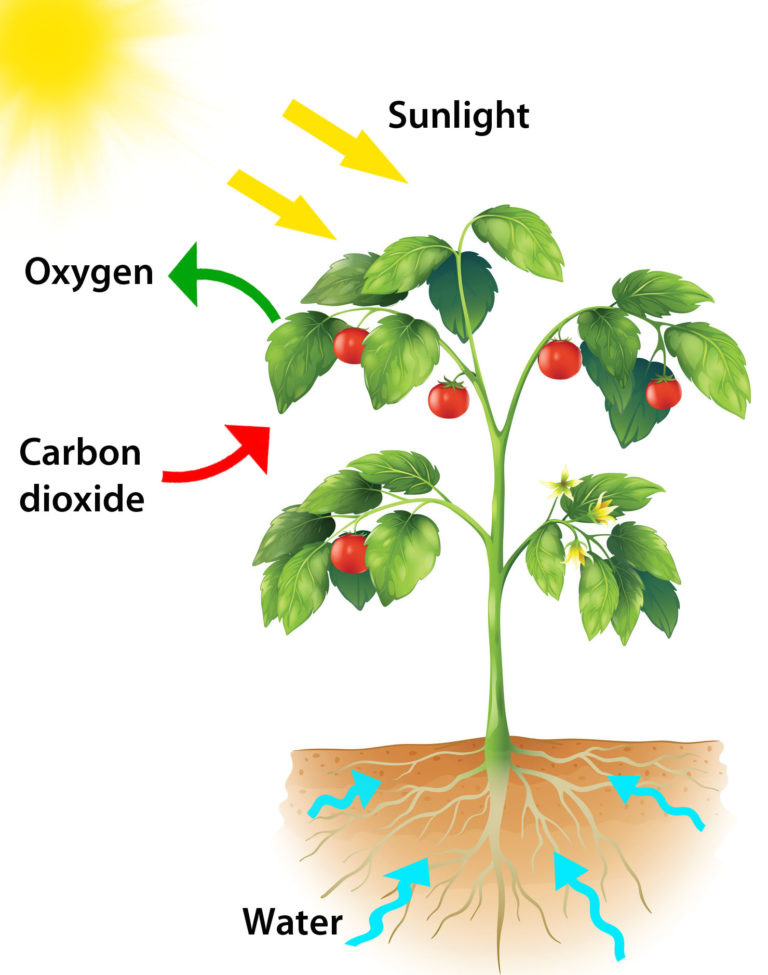 অক্সিজেন
কার্বন ডাই অক্সাইড
পানি
একক কাজ
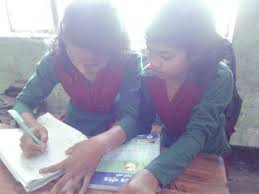 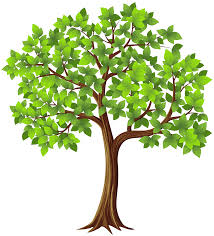 উদ্ভিদের খাদ্য তৈরিতে কী কী প্রয়োজন লেখ।
প্রাণী কীভাবে শক্তি পায়?
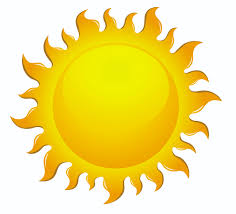 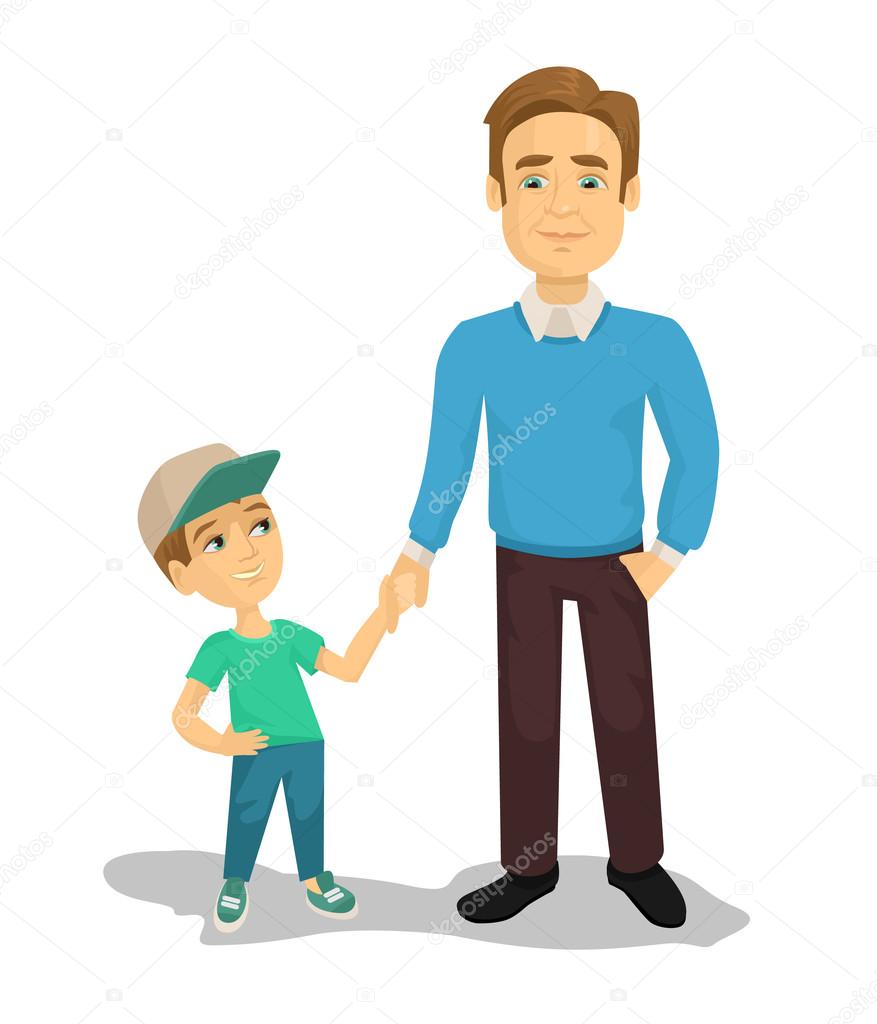 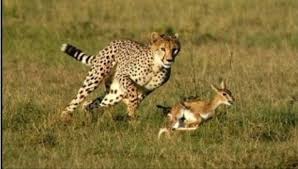 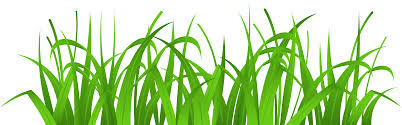 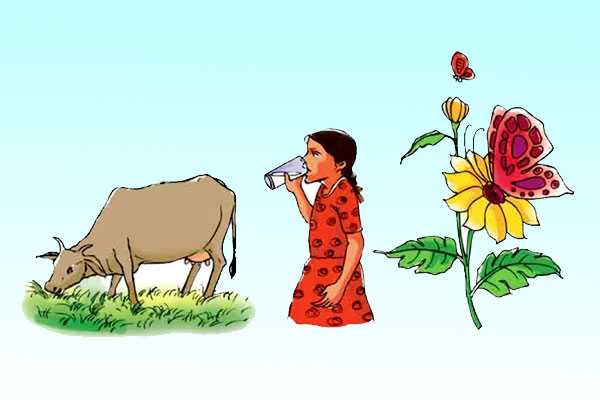 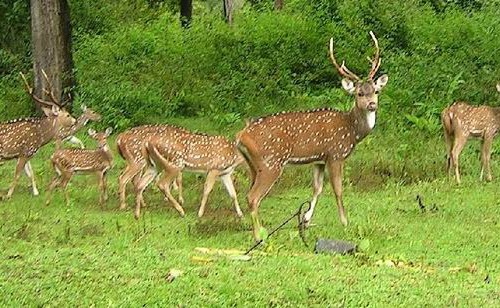 উদ্ভিদ থেকে প্রাণী কীভাবে শক্তি পায় তার প্রবাহ চিত্র।
প্রাণী শক্তি পাচ্ছে উদ্ভিদ থেকে আবার উদ্ভিদ শক্তি পাচ্ছে সূর্য থেকে।
সূর্য সকল শক্তির উৎস ।
দলীয় কাজ
খাদ্যের মাধ্যমে শক্তি কীভাবে সূর্য থেকে মানুষে আসে তা নিচে লেখা শব্দগুলো ব্যবহার করে বর্ণনা কর এবং তীর(        ) চিহ্ন ব্যবহার করে শক্তির প্রবাহ দেখাও।
উদ্ভিদ          সূর্য           মানুষ             প্রাণী
বইয়ের ৬ ও ৭ নং পৃষ্ঠা বের কর এবং নিরবে পড়।
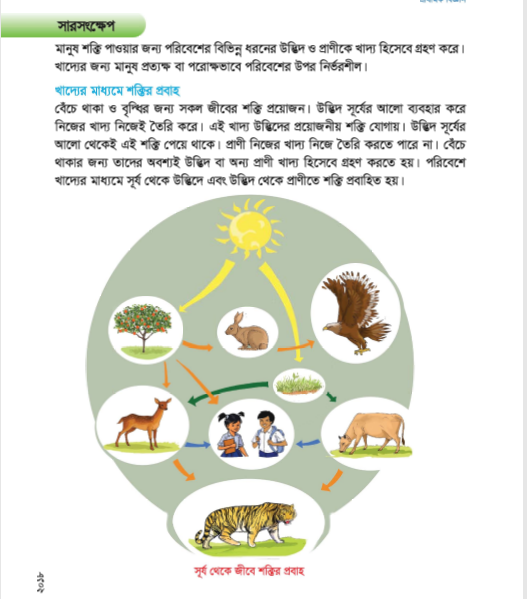 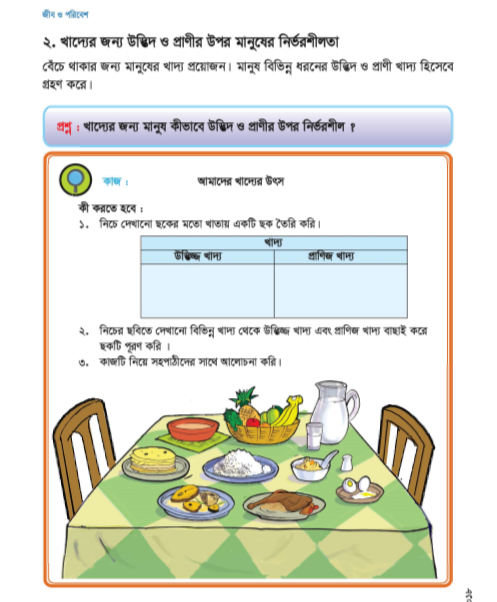 মূল্যায়ন
বাম পাশের বাক্যের সাথে ডান পাশের বাক্যাংশ মিল কর-
শূন্যস্থান পূরণ করঃ
খাদ্য
(ক) বেঁচে থাকার জন্য মানুষের ------- প্রয়োজন।
সূর্যের আলো
(খ) উদ্ভিদ খাদ্য তৈরিতে ------------- ব্যবহার করে।
পরিবেশের
(গ) খাদ্যের জন্য মানুষ প্রত্যক্ষ বা পরোক্ষভাবে ---------- উপর নির্ভরশীল
শক্তি
(ঘ) উদ্ভিদ সূর্যের আলো থেকে------- পেয়ে থাকে ।
প্রাণীতে
(ঙ) উদ্ভিদ থেকে---------শক্তি প্রবাহিত হয়।
বাড়ির কাজ
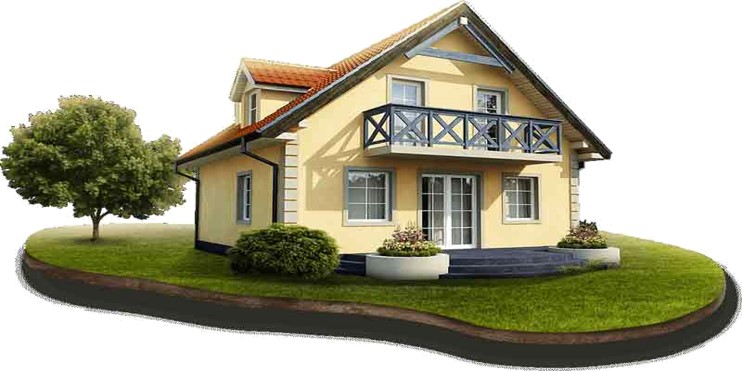 তোমার পরিচিত উদ্ভিদ ও প্রাণী দিয়ে একটি প্রবাহ চিত্র এঁকে আনবে।
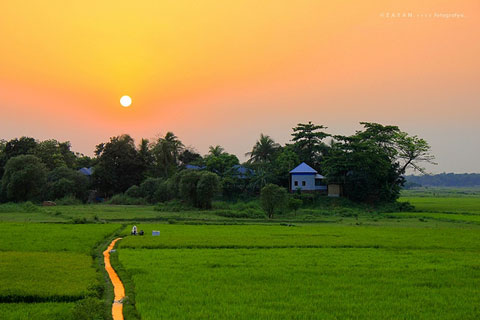 সবাইকে ধন্যবাদ